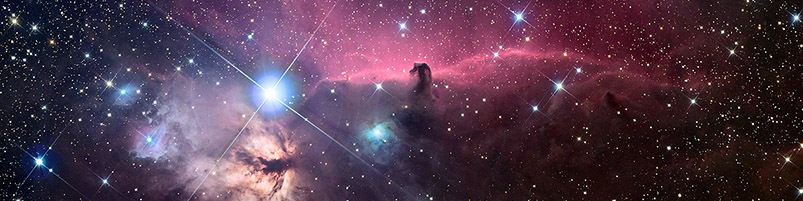 Pravda posolstva o stvorení sveta
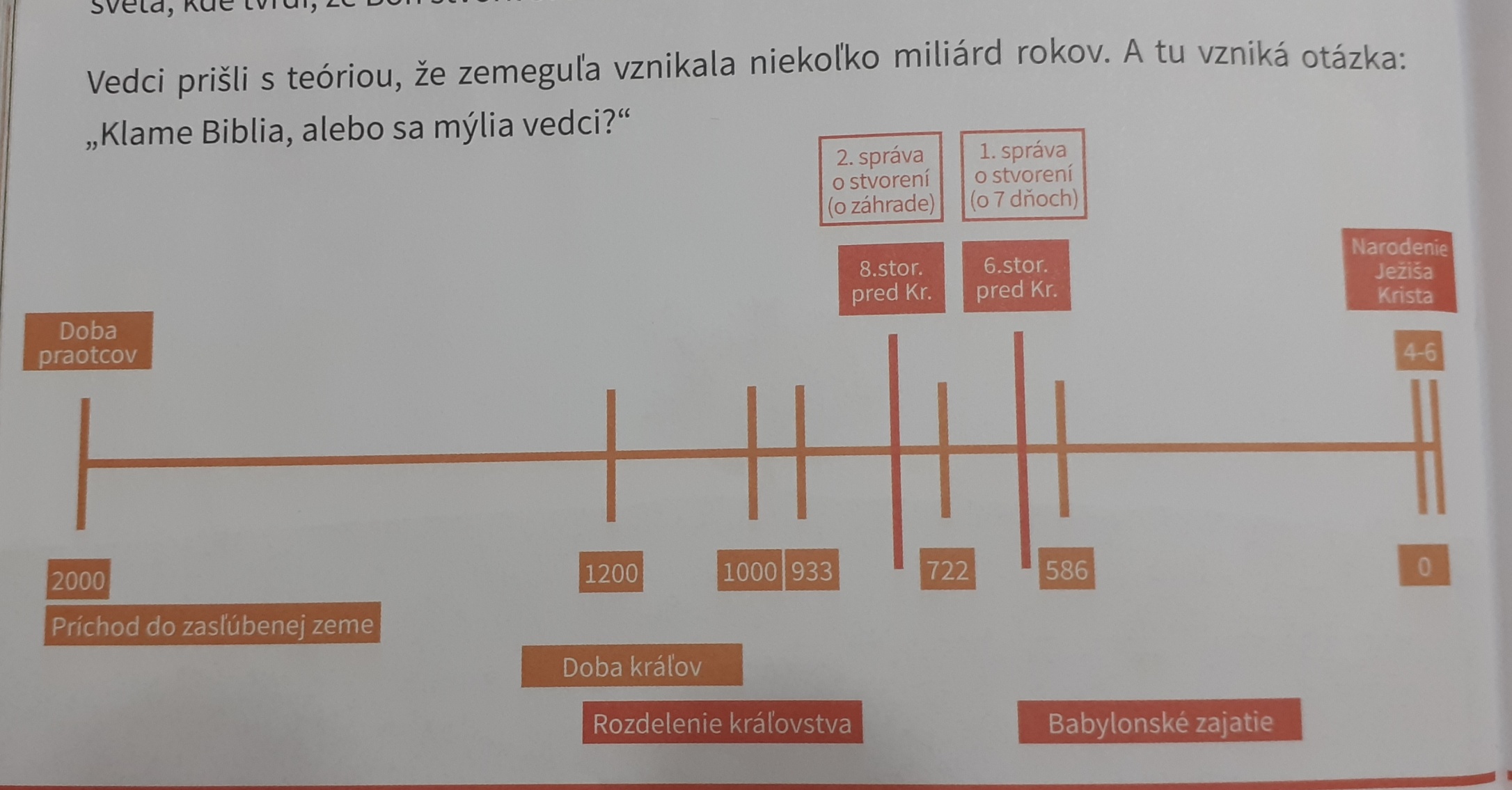 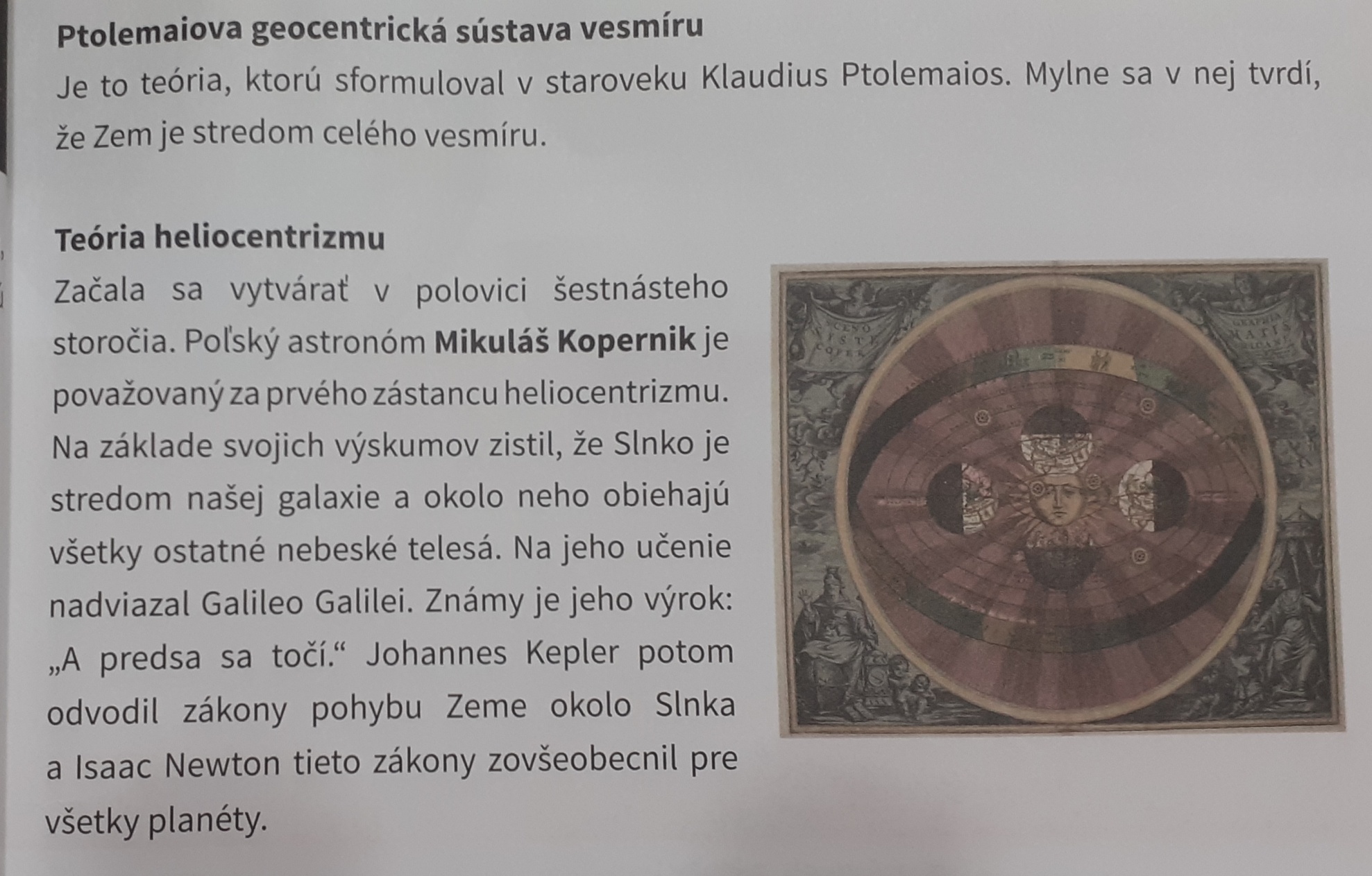 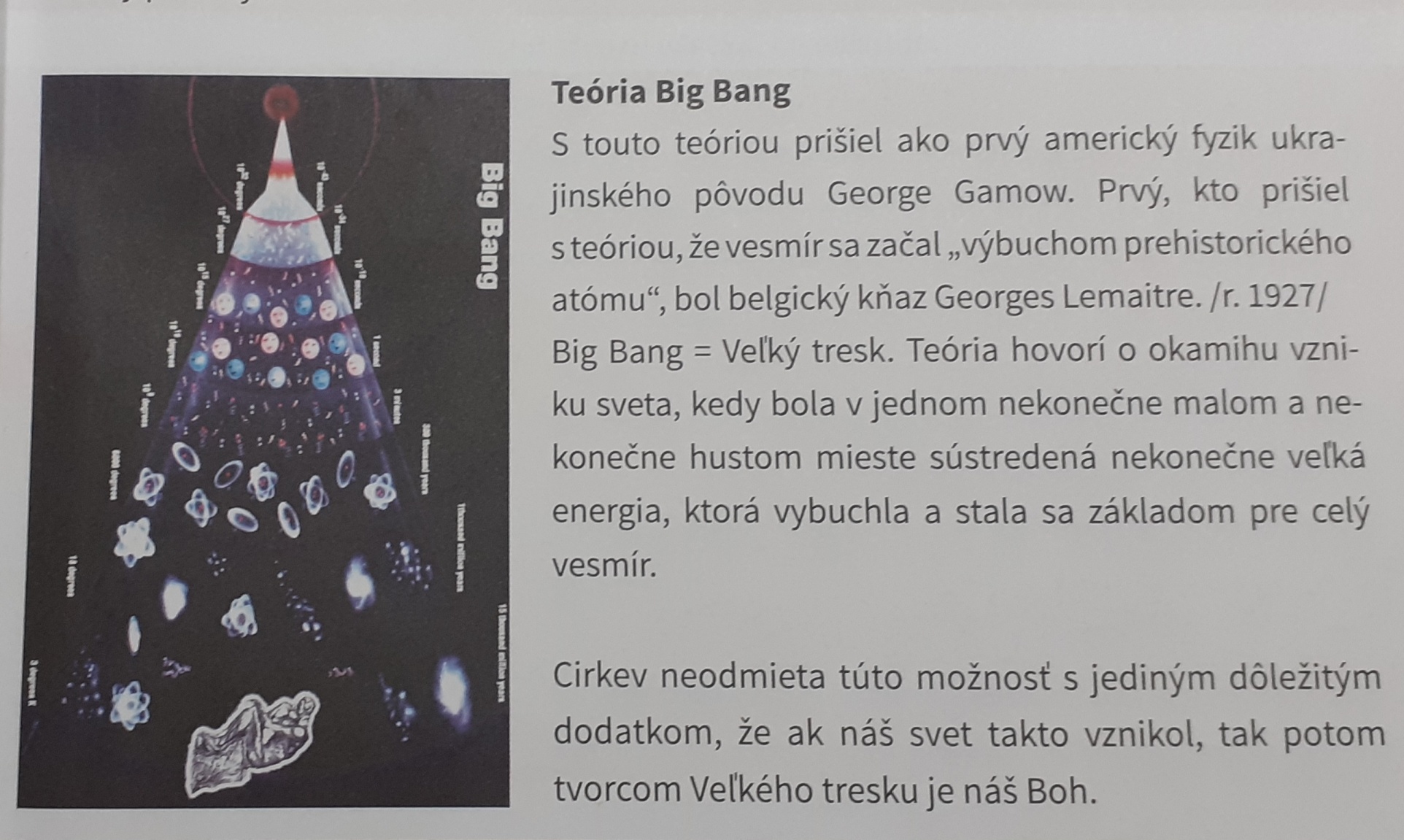 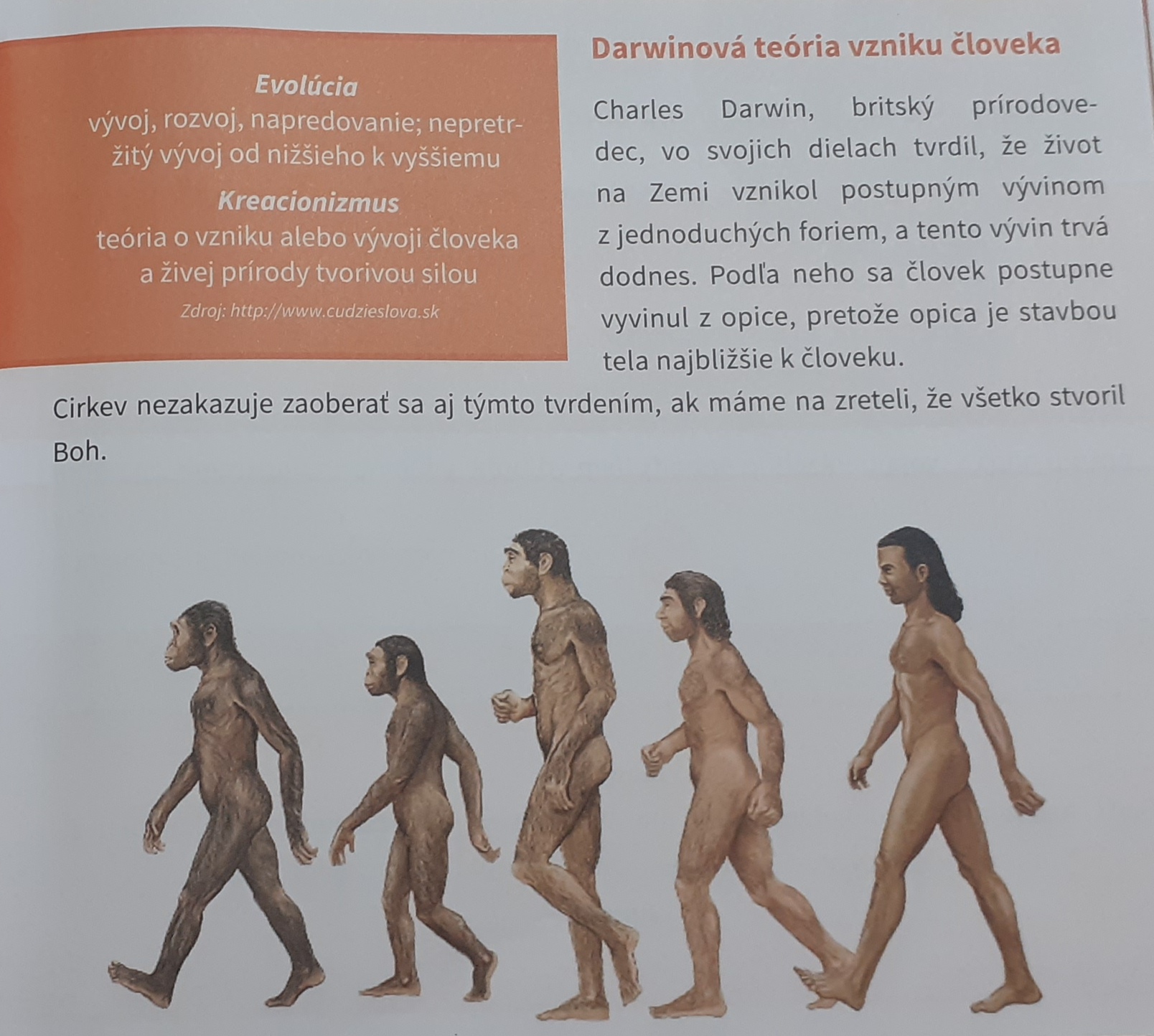